Rhetorical Appeals
& The Art of Rhetoric
Take Notes:
Define

	Logos

	Pathos

	Ethos
Logos
Facts & Statistics
Logic ("If..... then...")
Cause and Effect Relationships
Compare and Contrast
Problem and Solution
Pathos
Figurative Language
Heated/Emotional Language
Descriptive Writing
Ethos
Where the author refers to sources
Where the author draws from personal experience
Where & how counter argument is addressed
Which appeal is being used?
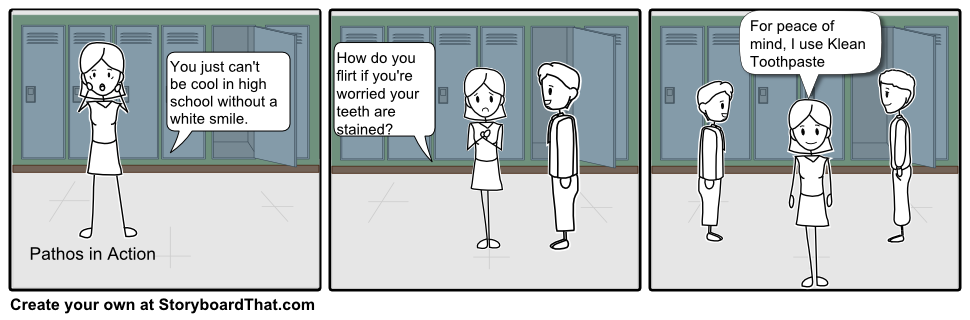 Pathos
How is this ad trying to make you feel?
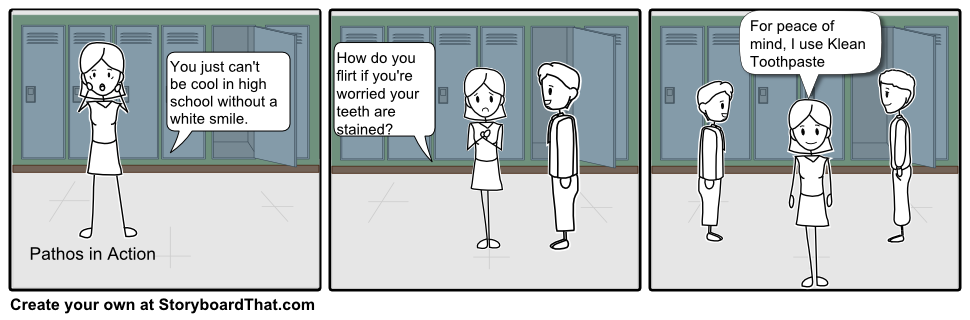 Pathos is the appeal to our emotions. A successful appeal to our emotions makes us feel something in hopes of making us want to act on that feeling.
Which appeal is being used?
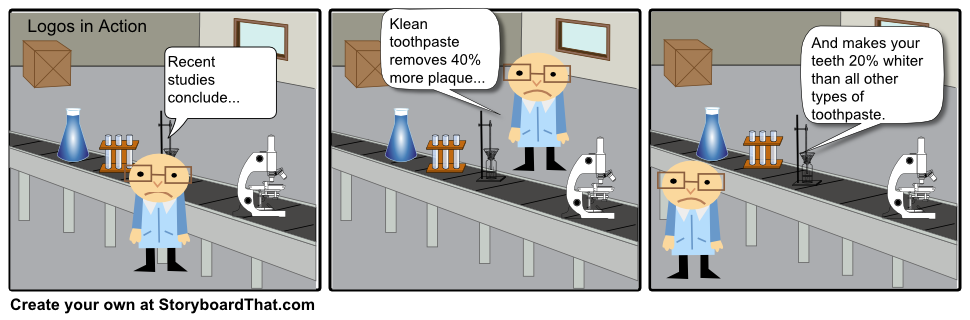 LOGOS
How does this strip guide our reasoning?
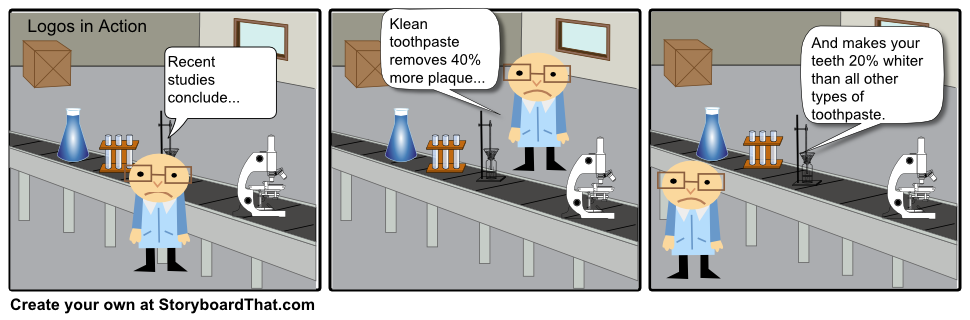 Logos is the appeal to logic. When persuading, this technique appeals to your audience’s ability to reason by using facts and logic to guide your thought process.
Which appeal is being used?
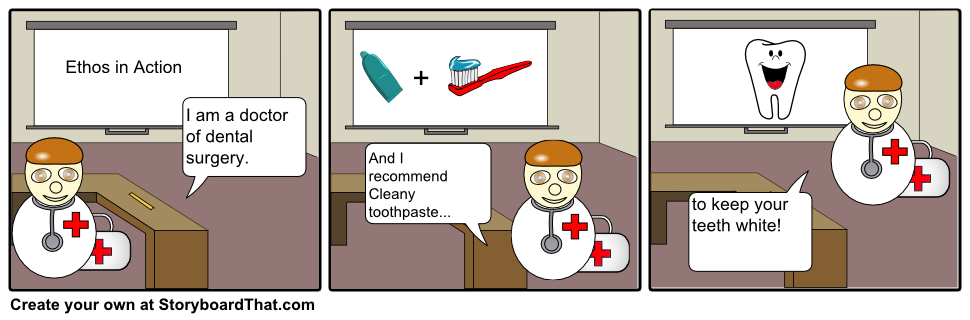 ETHOS
Why should you trust this information?
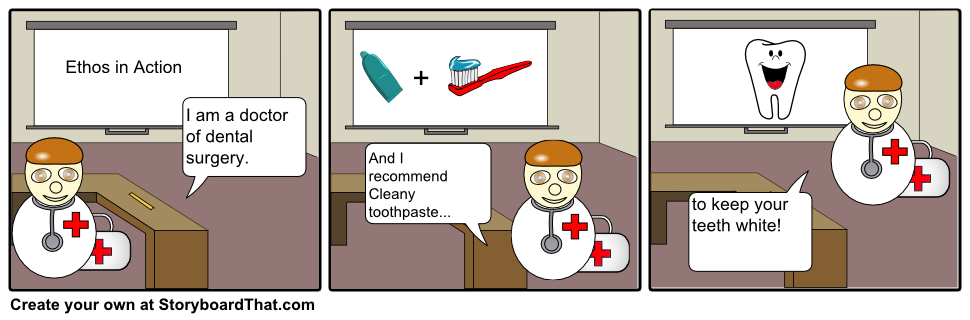 Ethos is the appeal to the credibility of the speaker. Essentially, it answers the question, “Why should I trust or believe YOU?”